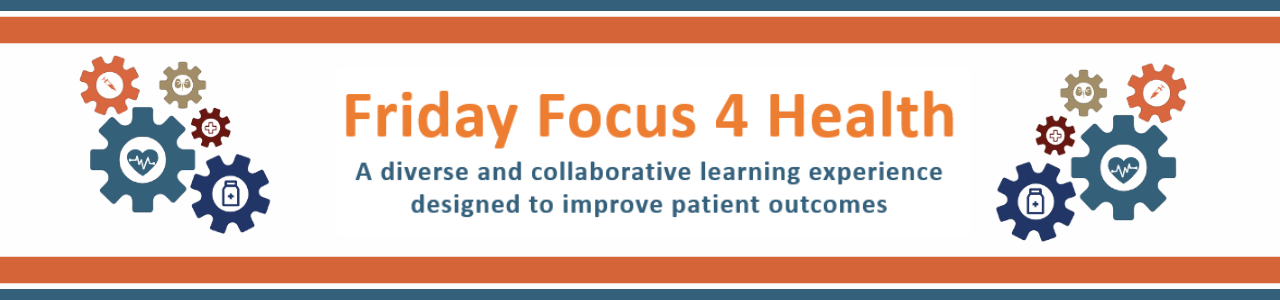 Pathways to Safer Opioid Use
 
Fridays | 12:00 - 12:30 pm CT

January 6, 13, 20, 27
One topic. 4 weeks. 30 minutes. YOUR pace.
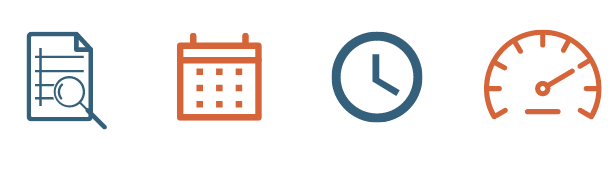 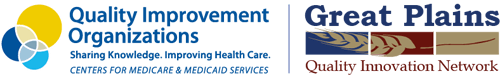 This material was prepared by Great Plains Quality Innovation Network, a Quality Innovation Network – Quality Improvement Organization, under contract with the Centers for Medicare & Medicaid Services (CMS), an agency of the U.S. Department of Health and Human Services (HHS). Views expressed in this material do not necessarily reflect the official views or policy of CMS or HHS, and any reference to a specific product or entity herein does not constitute endorsement of that product or entity by CMS or HHS. 12SOW/GPQIN/QIN-QIO-252/0123
[Speaker Notes: Hello and Welcome to Great Plains QIN Friday Focus 4 Health-Pathways to safer opioid use 
 
This Friday Focus 4 Health is hosted by the Great Plains Quality Innovation Network, the Centers for Medicare & Medicaid Services’ Quality Innovation Network-Quality Improvement Organization for North Dakota and South Dakota.   
   
My name is  Stephanie Hanson. I’m a registered nurse and  quality improvement advisor for Great Plains QIN. With me today is tammy Wagner,  Keri Mcdermott and Jennifer Lauckner, who will also be speaking today.  I want to thank you for joining us.   
   
 Today’s webinar is being recorded and will be posted within 1-2 business days on our website at Greatplainsqin.org under Friday Focus 4 Health link :  https://greatplainsqin.org/friday-focus-4-health-series/   
 
Feel free to add any questions to chat & we will address them along with having time at the end for questions.  
 
We have added a Resource Handout that you can access This Resource Handout includes all resources shared during today’s session and will be available for you and will include todays and the past 3 weeks of our FF4H  
   
 
In this 4-week action group series in January  we have learned more about opioid misuse and opioid adverse drug events 
  
Today which will be are final presentation of this four week series we will focus on Substance use disorder, how it can happen to any one, touch on drug diversion and learn the importance of  teach-back when interacting with the patient and their families 

Next slide please]
Patient-Centered Approach
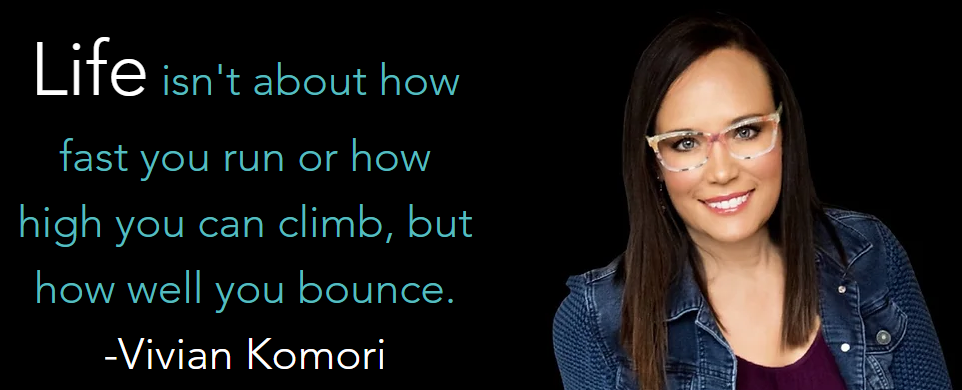 My vision My Hope – Dr. Melanie Weiss
https://www.myvisionmyhope.com/
2
[Speaker Notes: A substance use disorder (SUD) is a mental disorder that affects a person's brain and behavior, leading to a person's inability to control their use of substances such as legal or illegal drugs, alcohol, or medications.
Symptoms can range from moderate to severe, with addiction being the most severe form of SUDs.

6% of Americans over the age of 12 abuse prescriptions in a year.

12% of prescription drug abusers are addicted.

4 out of 5 pharmacy-filled prescriptions are opioids.

Dr. Melanie Weiss is an optometrist in Watertown SD; we want to thank her for allowing us to share her personal story on substance abuse disorder. 
We will now watch a video of her story and journey with SUD 

Now show video]
Substance Use Disorder
“When the drugs grab a hold of you, say goodbye to your soul...”  

-Dr. Melanie Weiss
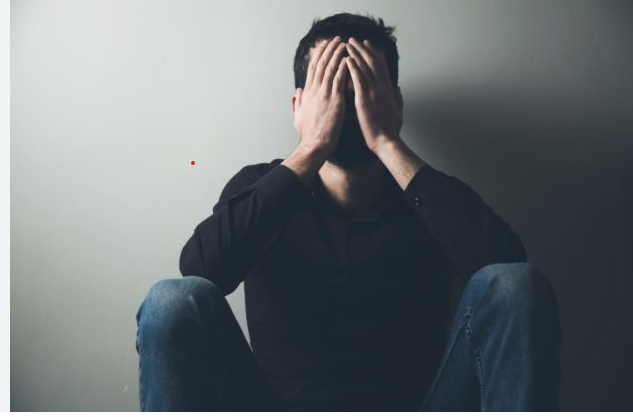 3
[Speaker Notes: That was so powerful and so thankful she can share her story to help others.
What  a strong statement by Melanie when she said “when the drugs grab a hold of you say goodbye to your soul”
Her story can happen to anyone.  SUD does not just target a specific individual.  She is a doctor, mother, grew up in a great home and well educated so we could say she should know better, Right?  As health care providers we need to start our day and say who can we help today.  we need to increase are awareness to this disease and understand that SUD is a  diagnosis like heart disease or diabetes.  we need to eliminate the stigma.  We need to listen to our patients and really hear them. Taking an extra minute or two could make a difference.  we need to have better communication between doctors and nurses and other staff and take time to really see our patients. 
 
The stigma behind this prevents someone with SUD from reaching out, they feel shameful.
We don’t want them to suffer alone, like melanie she was so thankful when she was sitting in the backsit of that cop car.  She needed the help , she wanted the help, she was just to ashamed and felt like life couldn’t be normal again.   So I want you to stop and think how you can help, how we can help, how we can make a difference.
  
Next slide please]
Resources:
Peer Support Groups
https://www.avoidopioidsd.com/find-help/peer-group-support/

Medication Assisted Treatment Programs
https://www.avoidopioidsd.com/wp-content/uploads/2020/08/OPID_MAT_Brochure.pdf

Find a MAT Program
https://www.samhsa.gov/medication-assisted-treatment/find-treatment/treatment-practitioner-locator

Treatment Options in ND
https://www.behavioralhealth.nd.gov/about-us/addiction
4
[Speaker Notes: As providers we can  always  take that extra minute to listen and show we care, that may be all they need. 

We have lots of  tools for both staff and patients.  Peer support groups, medication treatment centers, pamphlets to hand out with signs of SUD,  and can provide Narcan and Narcan training.  WE will get more in depth on our march FF4H.  WE will do Narcan training and focus on the MAT programs and the PDMP. So please join us; registration details will be shared at the end of this session.

Next slide]
Drug Diversion
5
[Speaker Notes: I Just wanted  us all to be aware of what drug diversion is and we will address the harm it can cause to patients in future FF4H.
Drug diversion is a serious problem that places both patients and nurses at risk.

Drug diversion is the deflection of prescription drugs from medical sources into the illegal market. It’s against the law to divert drugs—you can go to jail for it. Like in Melanies case when she was writing scripts for others to get her medications for her and going into peoples homes. 

The CDC states when prescription medicines are obtained or used illegally, it is called drug diversion. Healthcare providers who steal prescription medicines or controlled substances such as opioids for their own use put patients at risk
Every year more than a million people end up in the emergency room for taking prescription drugs incorrectly.
As we know Drug Diversion can be performed by family, friends, neighbors, doctors, clinic staff, a pharmacist, a co worker, or any drug manufacturing companies.
It can occur by stealing or buying medications from others, someone signs or changes a prescription, or a nurse that charts they gave a medication but uses it for themselves.

 Awareness and recognition of drug diversion are first steps to prevention because “it’s happening in every organization, What a difficult subject when this can be occurring amongst your own co workers who are close to you.   But when you hear Melanies story we realize it was a blessing when she was finally caught. It’s a terrifying disease and someone with SUD  wants help but they don’t know how to end it. 


We will share a link that describes the prescriber’s role in preventing the diversion of prescription drugs.
https://www.hhs.gov/guidance/sites/default/files/hhs-guidance-documents/DrugDiversionFS022316.pdf

So before Jenifer talks I want to leave you with,  "who can you help today that is dealing with a SUD or involved with drug diversion? You can make a difference and if you need help please reach out. 

Now Jenifer will talk about teach back training and the role teach-back can play in ensuring safer outcomes and understanding among patients and loved ones when it comes to medication use.]
Teach-Back Training
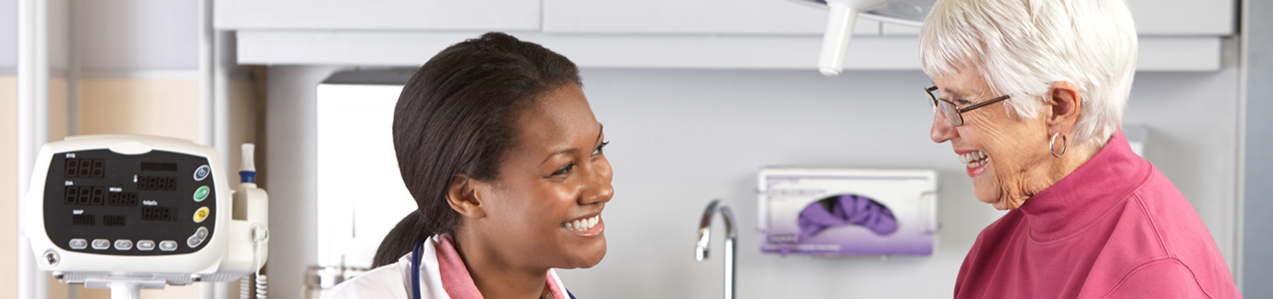 https://greatplainsqin.org/initiatives/quality-improvement-data-resources/
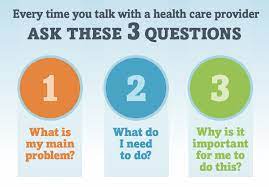 6
[Speaker Notes: Only 12 percent of adults in the US have a high level of health literacy, meaning 9/10 adults lack the skills needed to fully manage their health care and prevent disease.  In addition,  40-80% of medical information is forgotten immediately.

So how can we improve these numbers? By using teach-back methods.

What is Teach-back?

Teach-back is a way to make sure YOU the healthcare provider explained information clearly. It is not a quiz to test the patient.
It's asking the patient or family member to explain in their own words what they need to know or do in a caring way.
It's also a research-based health literacy intervention that promotes adherence, quality and patient safety.
And it's a way to check for understanding and if needed an opportunity to re-explain and check again.

We'll play 2 short videos demonstrating Teach-back: This first one you may need to turn up your volume and the second one you might need to turn your volume down.
1:34-
https://vimeo.com/49787818
1:59- 
https://youtu.be/kBzzvsQ_B7M

These videos showed how simple it is to do teach back. On this slide I have a picture of Ask Me 3. Ask Me 3 has three important questions to ask when you're with your provider to help understand what your plan will be. 

Ask Me 3 asks:
1- What is my main problem?
2- What do I need to do?
3- Why is it important for me to do this?

For the provider, when prescribing opioids it's important to focus on what the risks of taking opioids are, and teaching them what to watch for. Also teaching the alternatives that they can use so hopefully they will not need to use the opioids.

We'll have a link for a video that shows how Ask Me 3 works on our resource handout. I think it's a good video because the patient gets some unexpected news which can make it difficult to focus when listening to the provider.

https://youtu.be/MHmyx11SqJM

Next slide]
Leave in Action
Great Plains QIN Quality Improvement Project Guide and Tools
Study/Improve
Act/Control
Performance Tracker
Action Plan-refine/assess/spread
7
[Speaker Notes: So, by now you should have pulled together your team...​​
You should have also collected and analyzed your data...​
Defined your problem (after looking at your data) and worked to improve it…​
Now you want to come up with your action plan

Next Slide]
Office Hours
Questions & 
Sharing in a Safe Environment
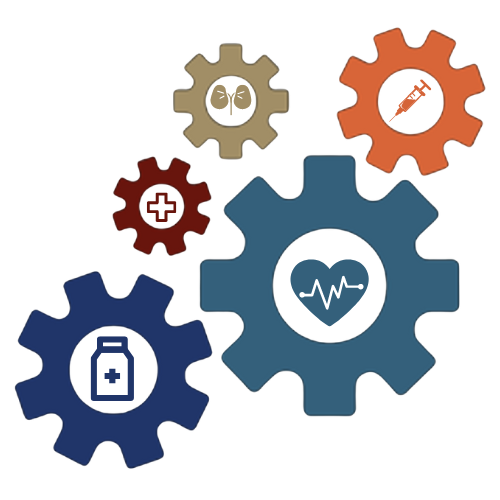 8
[Speaker Notes: Are any of you using the Teach-back method in your hospitals, clinics, or nursing homes?

For those who said yes would you please share how your organization communicated/educated to your staff on how to use teachback?
Do you do competencies for teach back?


How many of you have heard of Ask Me 3?


What would be helpful to your organization on this topic for GPQIN to assist with?]
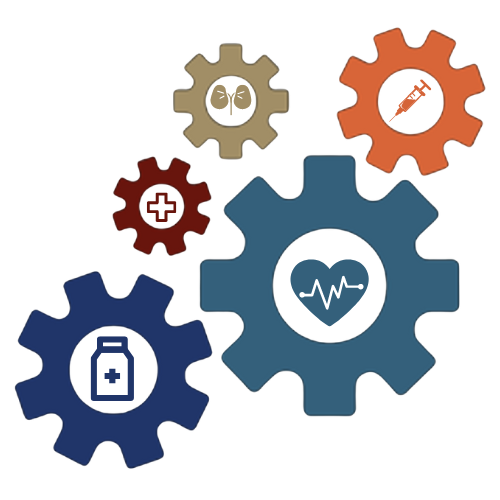 February Friday Focus 4 Health:
Register Today
Reducing Avoidable Hospital Emergency Department Visits | 12:00 – 12:30 pm CT

Blood Pressure Control | 12:30 – 1:00 p.m. CT

Register for the February Series: 
https://gpqin.wufoo.com/forms/friday-focus-4-health-february-2023/

Register for the February Series
One topic. 4 weeks. 30 minutes. YOUR pace.
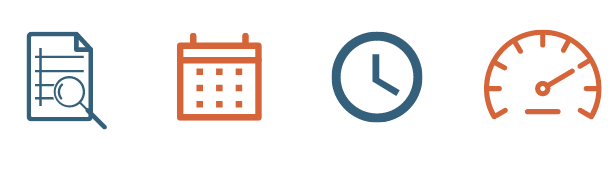 9
[Speaker Notes: As a reminder, our FF4H topics will be changing for February. We will be discussing how to reduce avoidable hospital ED visits from 12-12:30 and from 12:30-1 we will be discussing BP control. You can register for this series by using this link which you will find in the chat.

Next Slide]
Evaluation and Feedback
Scan the QR code to let us know how we did!

OR...

Click the link to complete the evaluation!
https://gpqin.wufoo.com/forms/friday-focus-4-health-january-series-evaluation/
10
Thank you for joining!greatplainsqin.org/friday-focus-4-health-series/
[Speaker Notes: Thank you so much for attending. 
Being mindful of your time we will be ending for today.  
If you are registered for the FF4H immediately following this one you will leave this meeting and use the TEAMS link in your calendar invite.  

At the conclusion, attendees will be dropped off at our quick Webinar evaluation. Please complete to help us plan and coordinate future events. Thank you again for joining us. Enjoy your day!  

We have one in feb and make sure to emphasized we will talk more about opioids in our 4 week session in march.]